How to negotiate Cardington RoundaboutbyThree Shires Driving Centre®
Three Shires Driving Centre® G Ritchie-Copyright©
1
After leaving the bypass and heading for Bedford
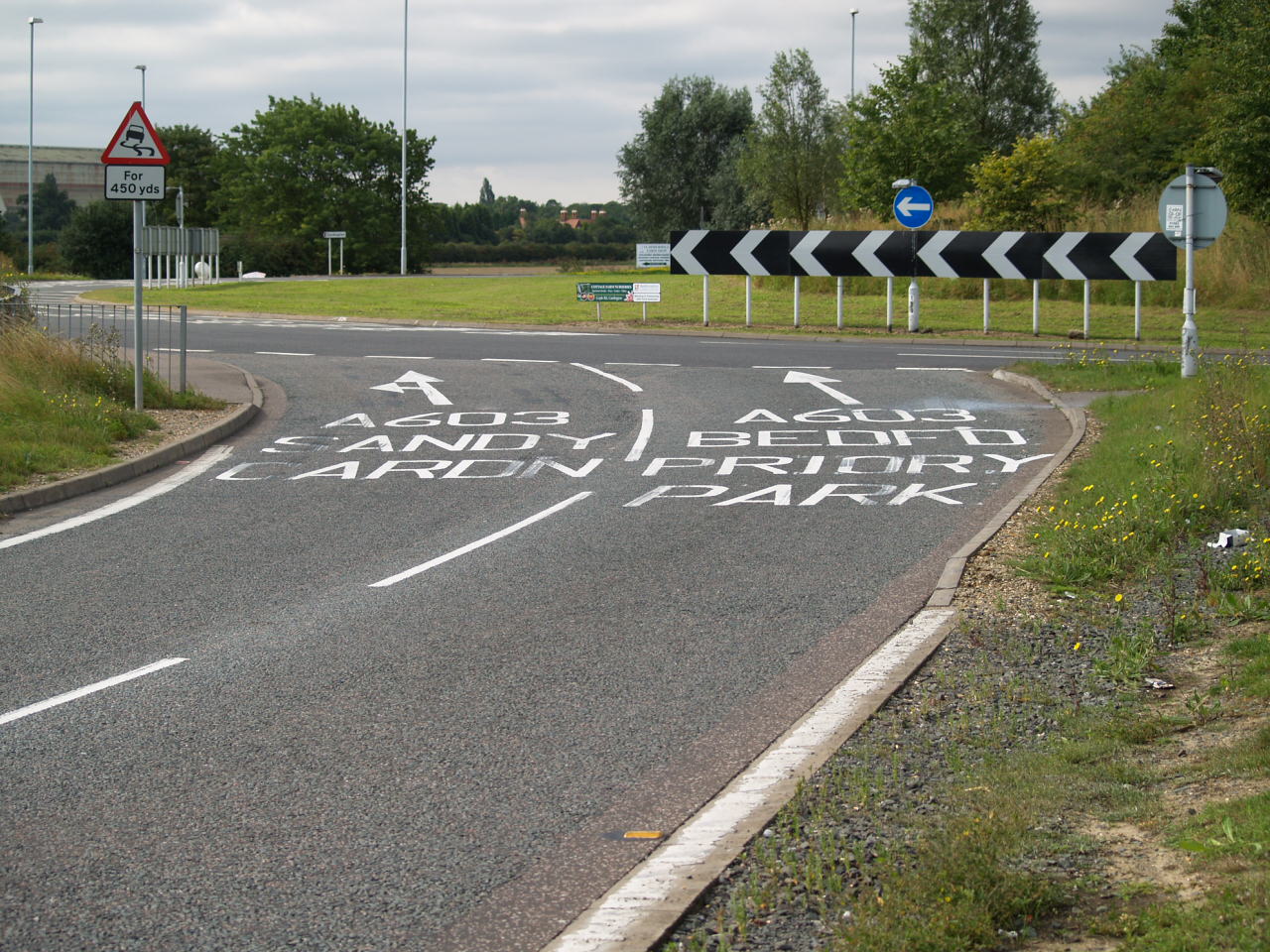 Approach in the right hand lane signalling right
2
Three Shires Driving Centre® G Ritchie-Copyright©
Enter roundabout in right hand lane, signalling right.
Bedford
Three Shires Driving Centre® G Ritchie-Copyright©
3
The left lane heads off to Cardington, be aware of vehicles approaching from your left
Use this lane
Three Shires Driving Centre® G Ritchie-Copyright©
4
Now your lane splits into two, move to the left, marked Bedford
Move to left
Three Shires Driving Centre® G Ritchie-Copyright©
5
Stay in that lane and keep signalling right
Stay in this lane
Three Shires Driving Centre® G Ritchie-Copyright©
6
Keep to the far left lane, signalling right
Stay in this lane
Three Shires Driving Centre® G Ritchie-Copyright©
7
When you pass the lamp post, signal left
Signal left here
Three Shires Driving Centre® G Ritchie-Copyright©
8
Stay in lane, be aware of vehicles from your right
Three Shires Driving Centre® G Ritchie-Copyright©
9
Exit left
Three Shires Driving Centre® G Ritchie-Copyright©
10